Toeleiding naar LDE
agenda
Kader
Toeleiding (via ICF)  
ICF : welke info kunnen jullie aanleveren?
4.    Naar individueel maatwerk in 2023
Poll: Wat wil je graag aan bod zien komen vandaag?
Ga naar menti.com en gebruik de code 89524101



resultaten mentimeter
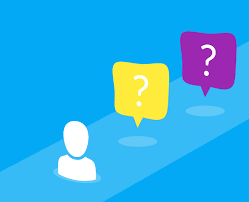 Kader
MISSIE:
“Als loopbaanregisseur scheppen we voor alle Vlaamse burgers de ruimte om maximaal zelf hun loopbaan te ontwikkelen. Dat doen we met het oog op een vlottere arbeidsmarktwerking en welvaart voor iedereen.
Als dienstverlener helpen we burgers bij het ontwikkelen van hun loopbaan in wisselwerking met de marktvraag. Daarin spelen wij helder samen met andere dienstverleners. Speciale aandacht hebben we voor burgers uit kansengroepen.”
VDAB als regisseur van de arbeidsmarkt
ACTORROL : 

- VDAB heeft rol als opleider en bemiddelaar

REGISSEURSROL: 
	
- VDAB laat ook overige arbeidsmarkt spelers met elkaar samenwerken 	binnen het beleidskader gericht op werk

- VDAB doet beroep op de gespecialiseerde expertise van derden voor 	opleiding en begeleiding (tender partners)
Opdrachten voor VDAB ihkv sociale economie
alle vacatures LDE moeten geregistreerd worden in de vacaturedatabank van VDAB; dit is een voorwaarde om subsidies te ontvangen
bemiddelaars van VDAB, GTB en andere organisaties kunnen kandidaat-werknemers voor LDE  aanmelden - ook de werkgevers kunnen zelf kandidaten aanbrengen - maar het is ALTIJD VDAB die beslist of een werkzoekende in aanmerking komt voor een toegangsticket LDE 
doorstroomevaluaties: een advies is 5 jaar geldig en in het 5e jaar evalueert VDAB of de doelgroepwerknemer kan doorstromen naar het REC of niet; die evaluatie gebeurt in samenwerking met de doelgroepwerknemer en de werkgever
daarnaast kent VDAB ook de rechten toe voor Bijzondere Tewerkstellingsondersteunende Maatregelen in de reguliere tewerkstelling (BTOM-rechten = VOP, aanpassing arbeidspost,...)
2. Toeleiding via ICF
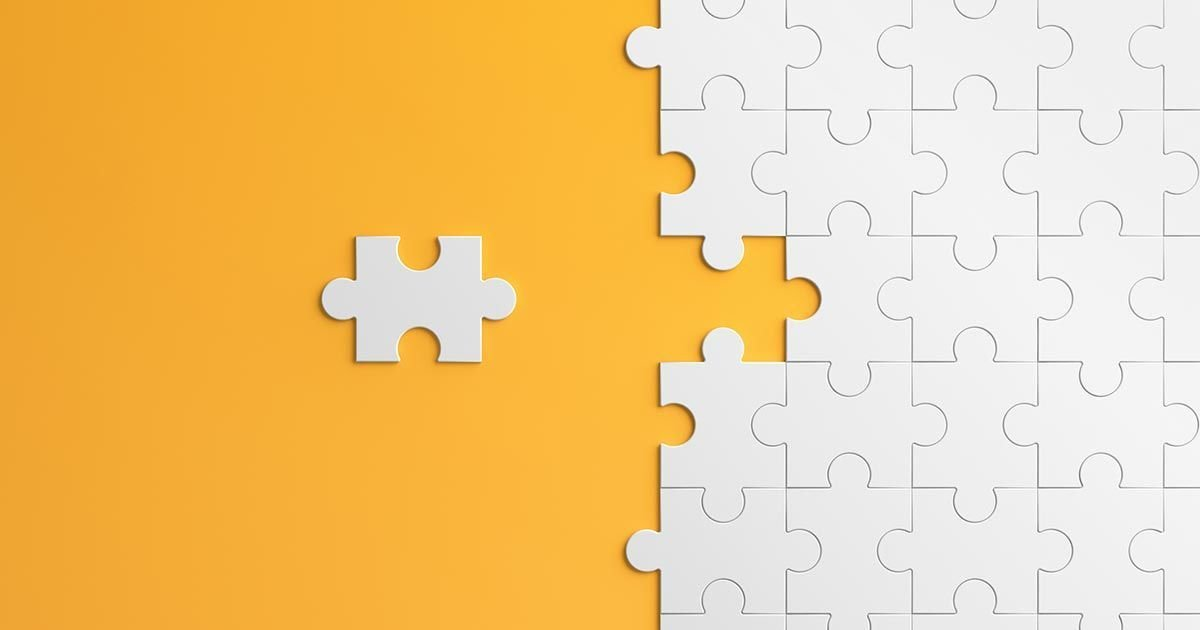 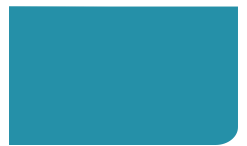 Processtappen
Vermoeden
Indicatie
Toekennen 
advies LDE obv ICF
Doorstroom
evaluatie
V
E
R
M
O
E
D
E
N
I
N
D
I
C
A
T
I
E
D
O
O
R
S
T
R
O
O
M
TOEKENN EN
Stap 1: vermoeden
WZ geeft aan gezondheids- en/of psycho-sociale problemen te hebben 
bij inschrijving via 
“Mijn Loopbaan” 
de servicelijn 
OF tijdens een gesprek bij een bemiddelaar
Bij registratie vermoeden in “Mijn Loopbaan”: 
knipperlicht in het dossier
klant moet uitgenodigd worden.
beperkte arbeidsattitudes
“ik heb autisme”
sociale remmingen
Vermoeden
problemen met hygiëne
veel periodes van ziekte
...
Vermoeden van arbeidsbeperking: voorbeelden
I
N
D
I
C
A
T
I
E
D
O
O
R
S
T
R
O
O
M
V
E
R
M
O
E
D
E
N
TOEKENN EN
Stap 2: indicatie
Het vermoeden moet zo snel mogelijk uitgeklaard worden.

Uitklaring door onderzoek via ICF

Resulteert al dan niet in een indicatie  arbeidsbeperking
Stap 2: indicatie
Indicatie arbeidsbeperking (PmAB)

Indicatie “PmAH”: personen met een arbeidshandicap
-->steeds obv attesten! Bij LDE niet noodzakelijk
Indicatie “Pmp”: personen met multipele problematieken
personen met een psychosociale problematiek (Psp)
uiterst kwetsbaren met een werkloosheidsduur van 2 jaar of langer met begeleidingsnood (UK’s)
	→ steeds obv ICF!
V
E
R
M
O
E
D
E
N
I
N
D
I
C
A
T
I
E
TOEKENN EN
D
O
O
R
S
T
R
O
O
M
13
Stap 3: toekennen recht of advies
Gebeurt door de Expert Team Tom obv:
ICF-verslag ,       
ingevuld door:
VDAB (indiceringsconsulent/ onderzoeker)
GTB
OCMW
Toeleiding naar LDE
NOOIT rechtstreekse recht

ALTIJD via ICF 
REC is niet onmiddellijk mogelijk, maar wel op langere termijn
nood aan competentieversterkend traject
mogelijk gebrek aan competenties of kwijtgespeeld, situatie- of persoonsgebonden factoren
Hoe kandidaat LDE aanmelden bij VDAB ?
Spreek je SPOC aan:)    

Vul alvast het aanmeldingsformulier voor werkgevers in.
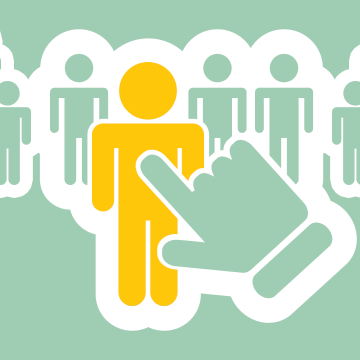 3. ICF: welke info kunnen jullie aanleveren?
info over functioneren op de werkvloer (sterktes + aandachtspunten)
focus op arbeidsmatige functioneren
Belangrijk: geef concrete voorbeelden!
Eerst observeren ...
Feitelijk weergeven wat je ziet, 
niet wat je denkt, 
zonder te oordelen!

Zowel sterktes als aandachtspunten!
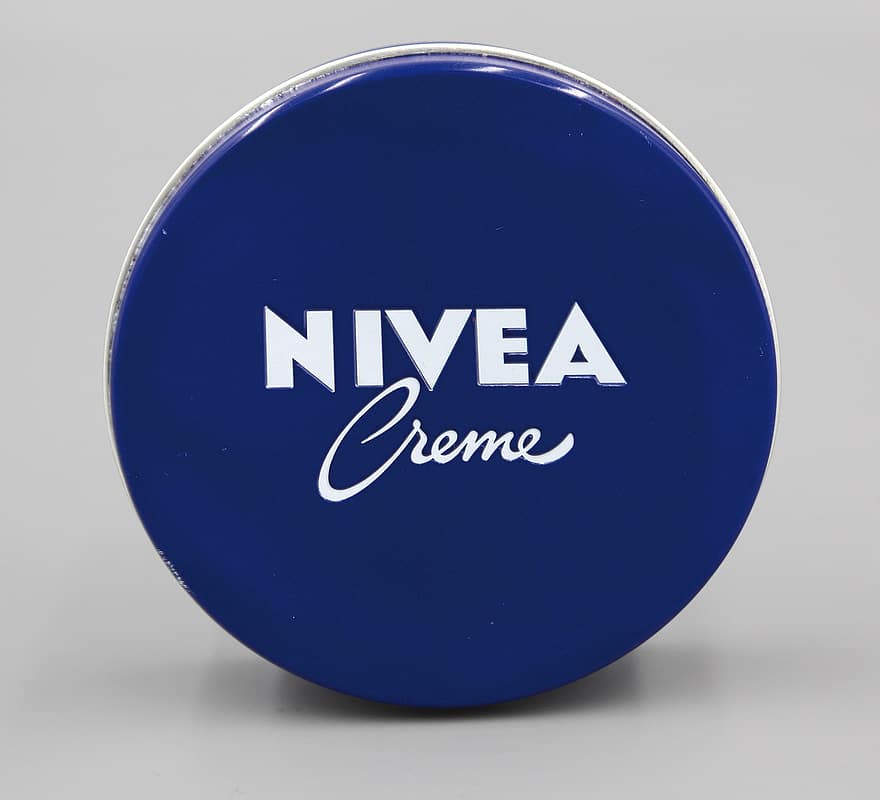 … daarna: gebruik je gezond verstand!
Vraag je af of een bepaald gedrag of reactie echt een probleem is, of eerder normaal gedrag in die bepaalde situatie.

Vb: een moeder die voor de zoveelste keer over de boekentas (of andere rommel 😉) van haar kind struikelt en deze kwaad weg stampt.  Het overkomt ons allemaal wel eens, maar daarom is er nog geen probleem op vlak van driftbeheersing.  
Vb: iemand vraagt bij problemen hulp aan een ander.  Vraag jezelf af of de klant in deze situatie zelf voor een oplossing zou kunnen zorgen.  We vragen allemaal wel eens ergens hulp voor.
Vb: ouders van een zoon met ernstige gedrags/attitude/drugsproblematiek twijfelen of ze hun zoon zouden buiten zetten, krijgen de knoop maar niet doorgehakt.  Op zich een bijna onmogelijke beslissing om te nemen en dit hoeft niet te betekenen dat klant geen beslissingen kan nemen.




-
Enkele ICF-categorieën en eigen observaties
Psychische stabiliteit
Operationele definitie:
is van nature uit evenwichtig, staat met beide voeten op de grond, stabiel en kan om met moeilijke situaties. In tegenstelling tot labiel, angstig, wispelturig en lichtgeraakt.

Gedragsindicatoren:
-   Relativeert
-   Verwerkt tegenslagen adequaat (is niet snel van slag)
-   Zet zich over vervelende dingen heen
-  Is voldoende gelijkmoedig en zelden te zenuwachtig om een taak goed uit te voeren
Vb: Hoe gaat je klant om met tegenslagen?
Vb: Is je klant snel overstuur?  Zit bij wijze van spreke het emmertje standaard vol?
Vb: Kan je klant bij problemen relativeren? Of blijft hij maar doorgaan over zaken, ook wanneer deze al lang gepasseerd zijn?
Heeft een moeilijke thuissituatie invloed op de werkvloer?
Vertrouwen
Operationele definitie:
zelfzeker in de omgang met anderen, heeft zelfvertrouwen, kan zijn eigen standpunten handhaven als dat nodig is en vertrouwt op eigen mogelijkheden. In tegenstelling tot onzeker en verlegen.

Gedragsindicatoren:
-   durft initiatief nemen bij het werk
-   toont zelfverzekerdheid bij de aanpak van problemen
-   komt op voor de eigen mening op een assertieve wijze
-   toont overtuiging in eigen kunnen
-  durft problemen aan te kaarten en te bespreken
Hoe komt de persoon bij jou over?  Komt hij zelfverzekerd over of eerder schuchter en onzeker?  Durft hij voor zijn mening opkomen, problemen aankaarten, vragen stellen?  Is hij overtuigd van zijn kunnen? 

!!! Te veel zelfvertrouwen is geen probleem in deze categorie.  Wellicht kan dit wel tot problemen leiden bij andere categorieën (bijvoorbeeld aangaan van relaties of inschikkelijkheid)!!!
 
Vb: In zijn houding straalt Jean weinig zelfzekerheid uit. Tijdens een gesprek wendt hij overwegend zijn blik af. Hij gelooft niet dat hij voldoende capaciteiten heeft om deze job aan te leren.  In het begin kijkt hij je niet aan, maar dit verbetert na verloop van tijd.
Vb: Klant durft vragen stellen als hij iets niet begrijpt 
Vb: Ze durft anderen aanspreken wanneer iets niet goed gebeurd.
Vb: Ze vindt van zichzelf dat ze heel goed kan poetsen en ze is het niet eens met de feedback van de werkbegeleider.


!!! Wanneer iemand geen initiatief neemt op een werkvloer, is dit niet perse door een tekort aan zelfvertrouwen!!!
Aandacht
Operationele definitie:
richt zich op een taak gedurende een vereiste periode. Kan aandacht volhouden. Verdeelt de aandacht. De aandacht wordt verplaatst zonder afleiding.

Gedragsindicatoren:
-   Richt zich geconcentreerd op een taak gedurende de vereiste periode
-   verdeelt aandacht over de verschillende taakelementen van de opdracht
-   wisselt focus van aandacht indien nodig
-   werkt verder bij afleidende prikkels of storende invloeden
-  behoudt een doorsnee alertheid voor signalen uit de directe en indirecte werkomgeving  bij monotone en repetitieve taken
Kan de klant zich goed concentreren op zijn werk of is hij snel afgeleid?  Kan de klant de aandacht erbij houden tijdens een gesprek?  Is hij snel afgeleid, springt hij van de hak op de tak, antwoordt hij vaak naast de kwestie, …?  Wat gebeurt er als er veel lawaai is of veel omgevingsprikkels? 
Observeer de klant tijdens het werk. 
 !!! Opkijken als er iemand in de gang passeert, hoeft geen probleem te zijn.  Is de klant daarna terug met zijn aandacht bij het werk of eerder de draad kwijt? !!!
Vb: I. heeft het moeilijk om haar aandacht bij het gesprek te houden.  Ze antwoordt  naast de kwestie en ik moet mijn vragen vaak opnieuw stellen.  Bij voetstappen op de gang is ze telkens afgeleid.  Ook kijkt ze herhaaldelijk op haar gsm. 
Vb: Wanneer R. zijn aandacht moet verdelen over meerdere taken loopt het mis.  Rekken vullen lukt heel vlot, maar wanneer een klant een vraag stelt, is hij helemaal de kluts kwijt en weet hij niet meer waar hij mee bezig is (aandacht verdelen).
Tijdmanagement
Operationele definitie:
het ordenen van gebeurtenissen in een chronologische volgorde. Het toewijzen van een bepaalde hoeveelheid tijd aan gebeurtenissen en activiteiten.

Gedragsindicatoren:
-   gebruikt de beschikbare tijd efficiënt
-   heeft controle over hoeveel tijd besteed wordt aan activiteiten i.f.v. een vlotte en productieve werkuitvoering
-   schat in hoe lang een activiteit duurt
-   ordent  taken/opdrachten/gebeurtenissen
-   heeft goed tijdsbesef m.b.t. aanvang en einde van het werk en de werkplanning (dag- en weekplanning)
-  kan eigen levensgeschiedenis reconstrueren
Welke taken heeft de werknemer en in hoeverre moet hij binnen zijn takenpakket zelf iets organiseren?  
Slaagt de klant er in om zijn eigen (bvb binnen een eenduidig takenpakket) taken efficiënt te plannen en te organiseren, prioriteiten te bepalen, … ? 
Kan de klant gezin en werk goed combineren?  Dit vereist namelijk ook organisatievermogen, prioriteiten bepalen, efficiënt zijn.  

Vb. de klant slaagt er niet in om na 6 maanden dezelfde taken zelf een efficiënte volgorde te bepalen.  Bij het poetsen van de kantine begint ze steeds met de vloer te kuisen, kuist daarna de tafels en en moet dan opnieuw de vloer doen.
Vb: Anja kan moeilijk inschatten hoe lang een bepaalde activiteit duurt. Zij was 1.5u te vroeg aanwezig op haar afspraak omdat ze dacht dat de verplaatsing zolang in beslag zou nemen.
Vb.  J. krijgt tijdens de stage elke dag een lijst met taken, maar hij kan zelf prioriteiten bepalen en inschatten in welke volgorde hij de taken best uitvoert.  
Vb. S. slaagt erin om haar kinderen op tijd klaar voor school te krijgen en ook op tijd op alle hobby’s.  Bij het koken zal ze steeds eerst de aardappelen op zetten en dan aan de groenten en het vlees beginnen, zodat alles tijdig klaar is.  Ze geeft ook aan dat wanneer ze een wasmachine opzet, ze tijd genoeg heeft om ondertussen naar de winkel te gaan. Wanneer ze terug is van haar boodschappen is de was klaar om opgehangen te worden.
Cognitieve flexibiliteit
Operationele definitie:
aanpassen aan veranderende of nieuwe situaties.

Gedragsindicatoren:
-   past zich vlot aan aan nieuwe situaties
-   kan goed overweg met overgangssituaties (nieuwe collega, nieuwe werkpost, nieuwe leidinggevende…)
-   reageert gepast op onverwachte gebeurtenissen
-   behoudt het overzicht na een wijziging in de werksituatie
-  neemt tijd voor onbekende, nieuwe informatie
Hoe gaat de klant om met veranderingen op de werkvloer?  Bijvoorbeeld inspringen bij collega en eigen taken even laten wachten, ander werkrooster, nieuwe collega’s, verandering van takenpakket of andere omgeving, …?  
!!! Dit is niet hetzelfde als ‘motivationele flexibiliteit’. Wanneer iemand de voorkeur heeft voor een vast uurrooster/werkplaats/..., maar zich wel kan aan aanpassen aan veranderingen, scoren we geen probleem !!!
Vb: Anja is weinig flexibel. Bij de start als strijkster had ze het moeilijk met het feit dat ze van een grote groep collega's naar een kleine groep collega's ging. Dit was voor haar naar eigen zeggen een grote aanpassing. Ze heeft veel aanpassingstijd nodig bij nieuwe situaties en kan moeilijk overweg met overgangssituaties. Ook het feit dat ze bij VDAB op onderzoek moest bij een niet gekend persoon, is moeilijk voor haar. Dit lokt stressgevoelens uit.
Vb: Vooraleer het onderzoek van start kan gaan, heeft ze uitleg nodig over wat er allemaal zal gebeuren. Nieuwe of onduidelijke verwachtingen (bv. het onderzoek, testafname, verplaatsing met de bus, etc.) brengen haar van slag.
Vb: Wanneer we aan Jan vragen om even een dringende taak (die hij weliswaar goed kent) te doen, is hij nadien helemaal de kluts kwijt en kan hij niet terug switchen naar zijn vorige taak
Ontwikkelen van vaardigheden
Operationele definitie:
de capaciteit tot leren van nieuwe vaardigheden of de capaciteit om gekende vaardigheden te verbeteren. Vaardigheden kunnen complex of eenvoudig, repetitief van aard zijn.

Gedragsindicatoren:
-   leert nieuwe opdrachten en taken vlot aan na eenvoudige uitleg of demonstratie
-   vraagt spontaan naar feedback bij aanleren van vaardigheden
-   maakt zich repetitieve vaardigheden vlot eigen
-  kan verscheidene nieuwe taken toegewezen krijgen op relatief korte tijd
Slaagt de klant er in om op de werkvloer verschillende taken aan te leren?  Welke taken gaan vlot en welke niet (vbn)?  Hoe loopt dit in vgl. met andere doelgroep medewerkers EN in vergelijking met REC medewerkers.  Leert hij door mondelinge uitleg, demonstratie, schriftelijke uitleg? Moeten taken veel herhaald worden of lukt het van de eerste keer? Speelt kennis van het Nederlands een rol?

Vb: Het duurt veel langer voor Nasifa om taken eigen te maken.  Ze spreekt zeer slecht Nederlands.  De begeleiding kan nieuwe taken niet mondeling of schriftelijk toelichten, maar moet dit steeds een aantal keer demonstreren.  Hoewel de leerperiode dan langer duurt dan bij niet-anderstalige werknemer, merken we dat ze wel snel leert met haar ogen.  Ondanks de problemen met Nederlands, lijkt leerbaarbeid geen probleem.
Vb: Claire zit op het einde van haar artikel 60 en ze heeft het nog steeds moeilijk met het correct prijzen van de huisraad.  
Vb: Kl kan na een maand stage nog steeds alleen maar eenvoudig inpakwerk doen.  Andere anderstalige werknemers zijn na een maand al complexere taken aan het doen.  
Vb: In vergelijking met andere doelgroepmedewerkers leert Jan in het houtatelier redelijk vlot met de machines werken.  Echter wanneer we de vergelijking maken met een nieuwe werkbegeleider die hier startte zien we toch een groot verschil.
Oplossen van problemen
Operationele definitie:
de eigenschap om problemen te kunnen oplossen bij een taakgerichte opdracht.

Gedragsindicatoren:
-   Merkt zelf spontaan op welke problemen zich (kunnen) voordoen
-   Gaat zelfstandig en actief op zoek naar ideeën en oplossingsstrategieën
-   Legt de effecten van verschillende oplossingsstrategieën naast elkaar
-   Past de gekozen oplossingsstrategie effectief toe
! het maken van een keuze voor een bepaalde oplossingsstrategie is het nemen van een besluit en wordt dan ook bij ‘Besluiten nemen’ gescoord
! De beoordeling van de oplossing (de betrokkene past een goede of een slechte, correcte of foute, … oplossing toe) speelt hier geen rol.
Detecteert de klant problemen en kan hij een oplossing bieden?  Is er een onderscheid in soorten problemen (bvb technische problemen, praktische zaken, relationele problemen, …)?

!!! Het hoeft hier niet te gaan over goede oplossingen. Eigen oordeel niet laten meetellen !!! 


Vb: Jean getuigt van voldoende oplossingsstrategieën. Hij merkte zelf op dat het bedrag van zijn werkloosheidsuitkering niet aangepast was aan zijn veranderde gezinssituatie en contacteerde de vakbond. Cfr. informatie BM VDAB d.d. 27/1/2016: 'Jean heeft steeds zijn plan getrokken bij het zoeken van een nieuwe werkgever.'
Vb: Renate trekt haar plan op de werkvloer.  Wanneer het poetsproduct van de poetsmachine op is, gaat ze in het magazijn een nieuwe bus halen en ze geeft dit op het einde van de dag door aan de begeleider.
Besluiten nemen
Operationele definitie:
kunnen onderscheiden van en kiezen uit opties, de keuze uitvoeren, actie ondernemen en de effecten van de keuze evalueren.

Gedragsindicatoren:
-   weegt verschillende opties tegenover elkaar af
-   Neemt zelfstandig beslissingen
-   Gaat over tot actie
-   Heeft bij beslissing oog voor korte of lange termijn gevolgen, is zich hiervan bewust en kan deze aanvaarden 
-   hakt ook bij moeilijke beslissingen knopen door

!!! De beoordeling van de beslissing (de betrokkene maakt een goede of een slechte, correcte of foute, … keuze) speelt hier opnieuw geen rol !!!
Hier is het belangrijk dat de klant beslissingen neemt en dat deze doordacht zijn (dus geen impulsieve beslissingen).

!!! Het hoeft hier niet te gaan over goede beslissingen. Eigen oordeel niet laten meetellen !!! 
 
Vb: Kl begrijpt veel situaties niet, maar dit weerhoudt hem niet om acties te ondernemen: hij doet dan wat hij zelf denkt, ook al werd er iets anders geadviseerd door het OCMW. 
Vb: A. kan vlot beslissingen nemen, maar doet dit eerder impulsief.  Ze weegt voor- en nadelen niet tegen elkaar af en staat niet stil bij de gevolgen.  Zo nam ze ontslag omdat ze haar leidinggevende niet sympathiek vond.
Vb: Wanneer we S. vragen of ze bereid is om eerst een stage in de kringwinkel te doen, kan ze hier niet op antwoorden.  Ze stelt ons de vraag wat wij willen en wat wij het beste voor haar vinden.  Ze weet niet of dit een goed idee is of dat ze eerder betaalde stappen wil zetten.  Ze laat ons beslissen voor haar.
Omgaan met stress
Operationele definitie:
kunnen omgaan met stress, afleiding en crisissituaties.

Gedragsindicatoren:
-   reageert gepast op frustraties, obstakels en tegenwerking.
-   blijft kalm in stresserende werksituaties
-  presteert onder (tijds)druk gelijkmatig en effectief en behaalt een goed resultaat
Hoe komt de klant over tijdens het werk of het gesprek?  Kan hij om met tijdsdruk, blijft hij rustig in stresserende situaties of wordt hij zenuwachtig, kwaad, … Zit hij heel de tijd te wiebelen op zijn stoel, heeft hij erg klamme handen, begint hij te stotteren, …
 
Vb: Tijdens het testonderzoek merken we veel stress op. Bij aanvang van de testen gaat zij vanuit stressgevoelens op een zeer gejaagde manier te werk. Doorheen de afname van de proeven valt een zeer kinderlijk lachje op, voornamelijk bij proeven onder tijdsdruk.
Vb: Tijdens haar stage kreeg Renata de vraag om wat sneller te werken. We zagen dat dit moeilijk was voor haar: ze begon te zweten en maakte op deze momenten meer fouten. 
Vb: Wanneer er op de werkvloer iets gebeurt (conflict collega’s, werkbegeleider zegt dat het sneller moet, ze maakt een fout, …), geeft dit Anne heel veel stress en ze blokkeert dan gewoon.  Een werkbegeleider moet haar dan even apart nemen om haar terug rustig te krijgen.
Copingstijl
Operationele definitie:
kan met situaties en gebeurtenissen op een gepaste wijze omgaan.

Gedragsindicatoren:
ontspant zich actief, neemt rust
beheerst negatieve gedachten, piekert niet onnodig
uit emoties gemakkelijk
Minder observeerbaar op een werkvloer, maar misschien pik je toch zaken op vanuit de privésituatie!

Wat doet jouw klant om terug tot rust te komen?  
Hoe zet hij de problemen en de stress even van zich af?  
Zijn er manieren om tot ontspanning te komen?

Vb van een goede copinstijl: gaan sporten, babbelen met iemand, boek lezen, met de hond gaan wandelen, …  
→ vraag jezelf hierbij wel af of dit voldoende is.  Zorgt dit slechts eventjes voor ontspanning maar duiken de piekergedachten snel terug op? Dan is er wel een probleem.

Vb van negatieve copingstijl: drank of drugs gebruiken om te vergeten, struisvogelpolitiek, vluchtende copingstijl, …
Werktempo
Operationele definitie:
de snelheid van taakuitvoering.

Gedragsindicatoren:
Voert taken uit binnen het gevraagde tijdsbestek
Heel belangrijk dat we een vergelijking met het REC maken.  Klant werkt even snel of sneller als andere doelgroep medewerkers geeft geen info over het REC.  Klant werkt trager dan andere doelgroep medewerkers, dat is duidelijk dat dit tav REC een probleem is.  Eventueel vergelijken met een werkbegeleider (houdt wel rekening met mogelijks meer ervaring).

Het is niet de bedoeling om klanten faalervaringen te laten opdoen.  Maar ook binnen een stage of arbeidszorg gebeurt het wellicht dat er op een bepaalde afdeling wel eens sneller gewerkt moet worden. Lukt dit, dan is dit een stap vooruit voor de klant.  Lukt dit niet, dan hoef je dit ook niet te laten duren en breng je de klant terug naar een aanvaardbaarder werktempo, maar je hebt dan wel een zicht op zijn snelheid tav het REC.
Overige observaties
Vb: hoe komt iemand in het begin van een stage, art. 60, vrijwilligerswerk, … over?  Beleefd, vriendelijk, maakt hij oogcontact, in/formeel gedrag, goede/slechte manieren, … ?  Kortom wat is je eerste indruk van de persoon?
	→ Aangaan van relaties

Vb: Is je klant tijdig aanwezig op het werk?  Verwittigt hij als hij er niet of niet tijdig gaat geraken?  Houdt hij zich aan afspraken, brengt hij papieren bvb tijdig binnen? Houdt hij zich aan de afspraken rond pauzes?
→ Betrouwbaarheid

Vb: Controleert men het eigen werk op fouten.  Werkt men ordelijk en netjes?  Belangrijk om dit te observeren binnen een gekend takenpakket.  Te nauwkeurig werken is geen probleem.  Mogelijks leidt dit wel tot problemen ovv werktempo?
	→ nauwgezetheid

Vb: heeft de klant een minder aangename lichaamsgeur of onverzorgde kledij?
	→ Verzorgen van lichaamsdelen

Vb: Werkt men goed samen met collega’s?  Gaat hij helpen als collega wat moeite heeft met iets?  Aanvaardt hij opdrachten?
	→ Inschikkelijkheid
Vb: werkt hij ook goed door bij taken die hij niet leuk vind?
	→ Driftbeheersing

...
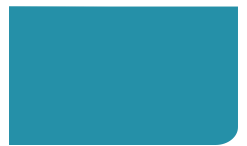 Indiceringsinstrument
Hoe is het indiceringsinstrument obv ICF opgebouwd ? 

  43 categorieën
  Elke categorie is voorzien van  
		- een operationele definitie 
		- en een aantal gedragsindicatoren
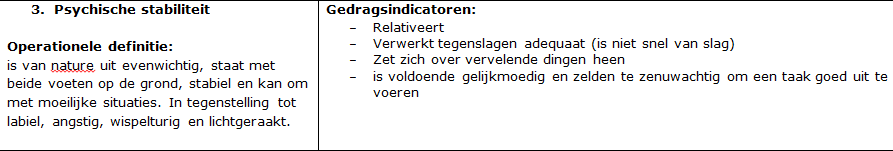 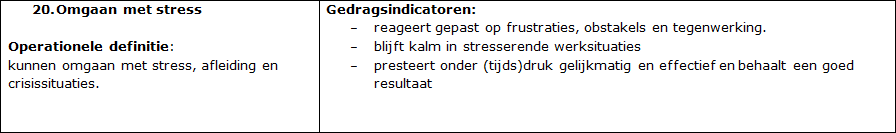 43
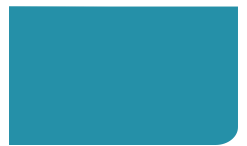 Indiceringsinstrument
44
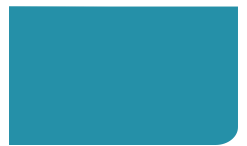 Indiceringsinstrument
45
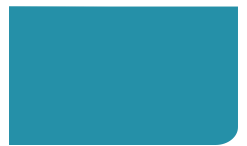 Indiceringsinstrument
46
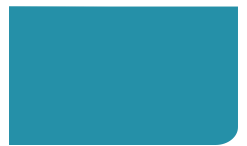 Indiceringsinstrument
47
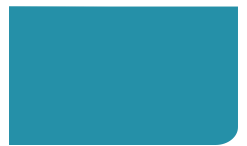 Indiceringsinstrument
48
ICF 21 in kader van LDE
49
nauwgezetheid (ICF 1)
psychische stabiliteit (ICF 2)
vertrouwen (ICF 3)
betrouwbaarheid (ICF 4)
driftbeheersing (ICF 7)
aandacht (ICF 9)
tijdmanagement (ICF 10)
cognitieve flexibiliteit (ICF 11)
inzicht (ICF 12)
algemeen fysiek uithoudingsvermogen (ICF 13)
ontwikkelen van vaardigheden (ICF 15)
oplossen van problemen (ICF 18)
besluiten nemen (ICF 19)
omgaan met stress (ICF 20)
mobiliteit (ICF 21)
aangaan van relaties (ICF 25)
economische zelfstandigheid (ICF 26)
werkervaring (ICF 35)
copingstijl (ICF 38)
medische factoren (ICF 40)
werktempo (ICF 43)
4. De toekomst naar individueel maatwerk in 2023
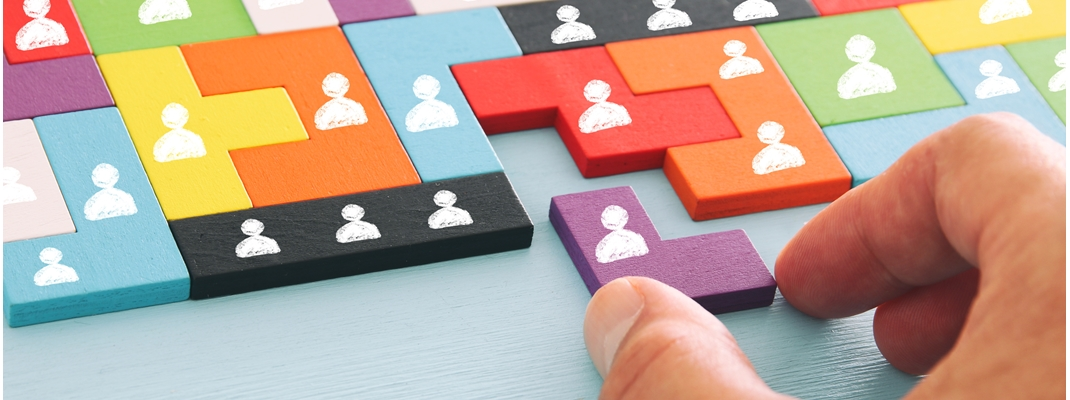 50
Doelstelling individueel maatwerk
Verhoging van het jobaanbod en kansen voor personen met een arbeidsbeperking op de reguliere arbeidsmarkt. 
Verlagen van eventuele drempels bij werkgevers 
Vereenvoudigen van het beleidskader voor personen met een arbeidshandicap
VOP, SINE en MWA (= maatwerkafdelingen) integreren in individueel maatwerk: middelen worden gebundeld voor premie individueel maatwerk. 
premie bestaat uit loonpremie en/of begeleidingspremie
[Speaker Notes: vereenvoudigen beleidskader: open aanwerving, niet vastgebonden aan contingenten, mnimale schaalgroottes 
mogelijkheid tot inkopen en uitbesteden van begeleiding]
Premie
1. Loonpremie 
financiële en compenserende incentive voor de werkgever voor bijkomende kosten die verbonden zijn aan de arbeidsbeperking
bedrag loonpremie : minimaal 20% en maximaal 75% van het geplafonneerd referteloon
degressief
= ondersteuningspremie voor zelfstandigen

2. Begeleidingspremie 
gericht op de wn, wg, de directe collega’s en de werksetting
op basis van de vastgestelde behoefte aan bgl op de werkvloer
forfaitair (hoog, midden, laag)
degressief
niet mogelijk voor zelfstandigen
Overgangsmaatregelen voor de geimpacteerde bedrijven
Advies LDE wordt niet automatisch omgezet naar IMW.   

Kies je voor de uitdovende overgangsmaatregel: 
alle lopende LDE-ers blijven uitdovend in dienst met een subsidie die opgenomen is in de wetgeving.  Niet als LDE-er, maar ook niet als IM-er. Nadien kunnen ze altijd aanmelden voor indicering IMW.
Kies je voor overgang naar IMW  en stopzetting LDE:
zittende werknemers kunnen geïndiceerd worden.  Indien werknemer LDE een recht IMW aanvraagt, dan heeft hij/zij rechtstreeks toegang tot IMW 5 jaar loonkost en begeleiding op voorwaarde dat de werknemer zijn 5 jaar LDE niet heeft ‘opgebruikt’.
Kies je voor overgang naar naar CMW en stopzetting LDE:
alle LDE-ers blijven in dienst met een afgesproken subsidiepakket. Eens termijn afgelopen, moeten ze geïndiceerd worden richting CMW als dat aan de orde is
Sine:     zie overgangsmaatregelen website departement werk en sociale economie
[Speaker Notes: oa voor de geimpacteerde LDE bedrijven, sine
departement werk heeft een informatievideo en presentatie voor geimpacteerde LDE bedrijven: overgangsmaatregelen]
Nog vragen?
contactgegevens Team Tom via 
https://www.vdab.be/experts-arbeidsbeperking

Liesbeth Peeraer 							Lotte tettelin
0474/744040								0474/570685
liesbeth.peeraer@vdab.be						lotte.tettelin@vdab.be
Bedankt voor jullie aandacht en veel succes !